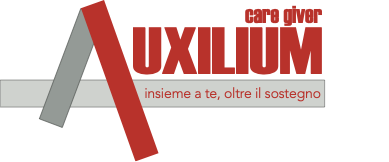 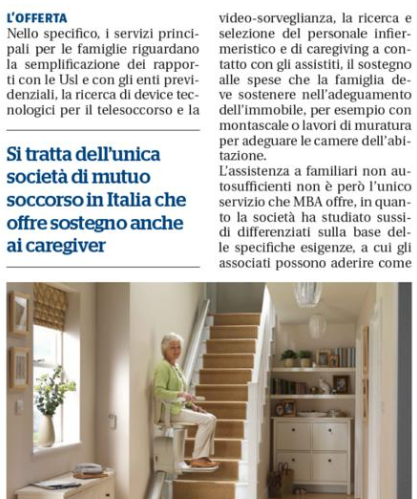 “assistere chi assiste”
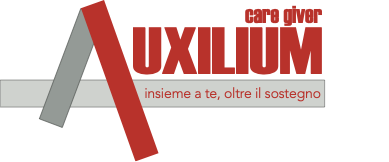 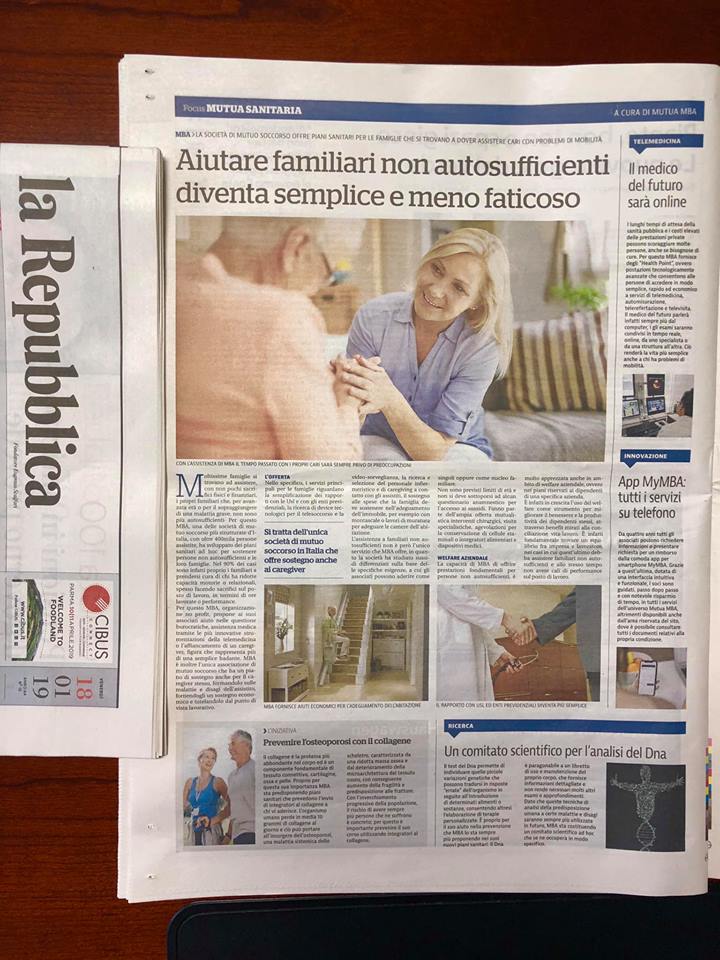 Per Care Giver si intende il Famigliare assistente che aiuta, a titolo gratuito, nella vita quotidiana un famigliare non autosufficiente
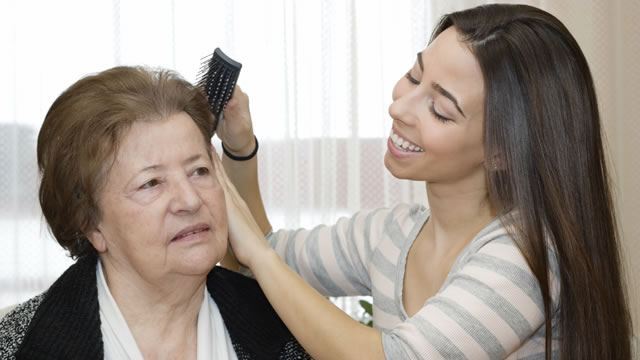 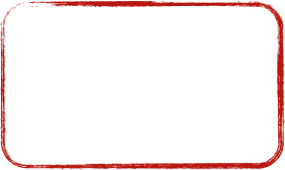 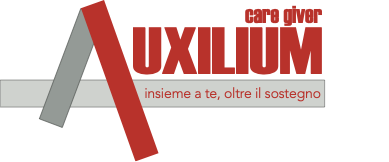 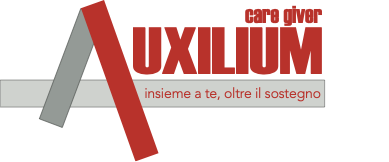 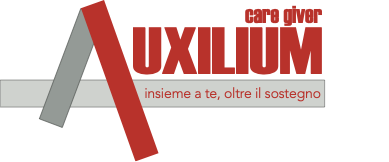 il care giver è nominato entro 60 giorni dal momento della diagnosi per non autosufficienza del socio, le prestazioni saranno attive solo da quel momento
CARE GIVER
CONTRIBUTI
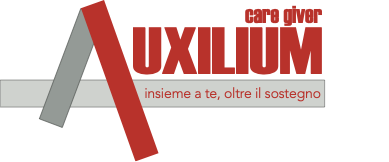 gli importi sopra sono LORDI della fiscalità del 19% fino ad un massimo di € 1.300 annui
Incidenza dei contributi per ogni giorno con fiscalità
gli importi sopra sono AL NETTO del contributo del 19% fino ad un massimo di € 1.300 annui
PRESTAZIONI BONUS
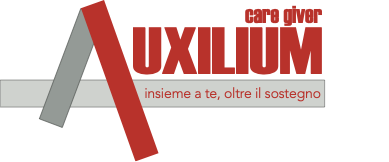 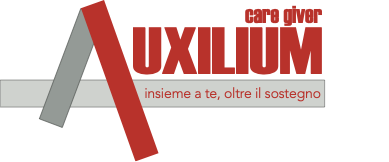 CARTA D’IDENTITA